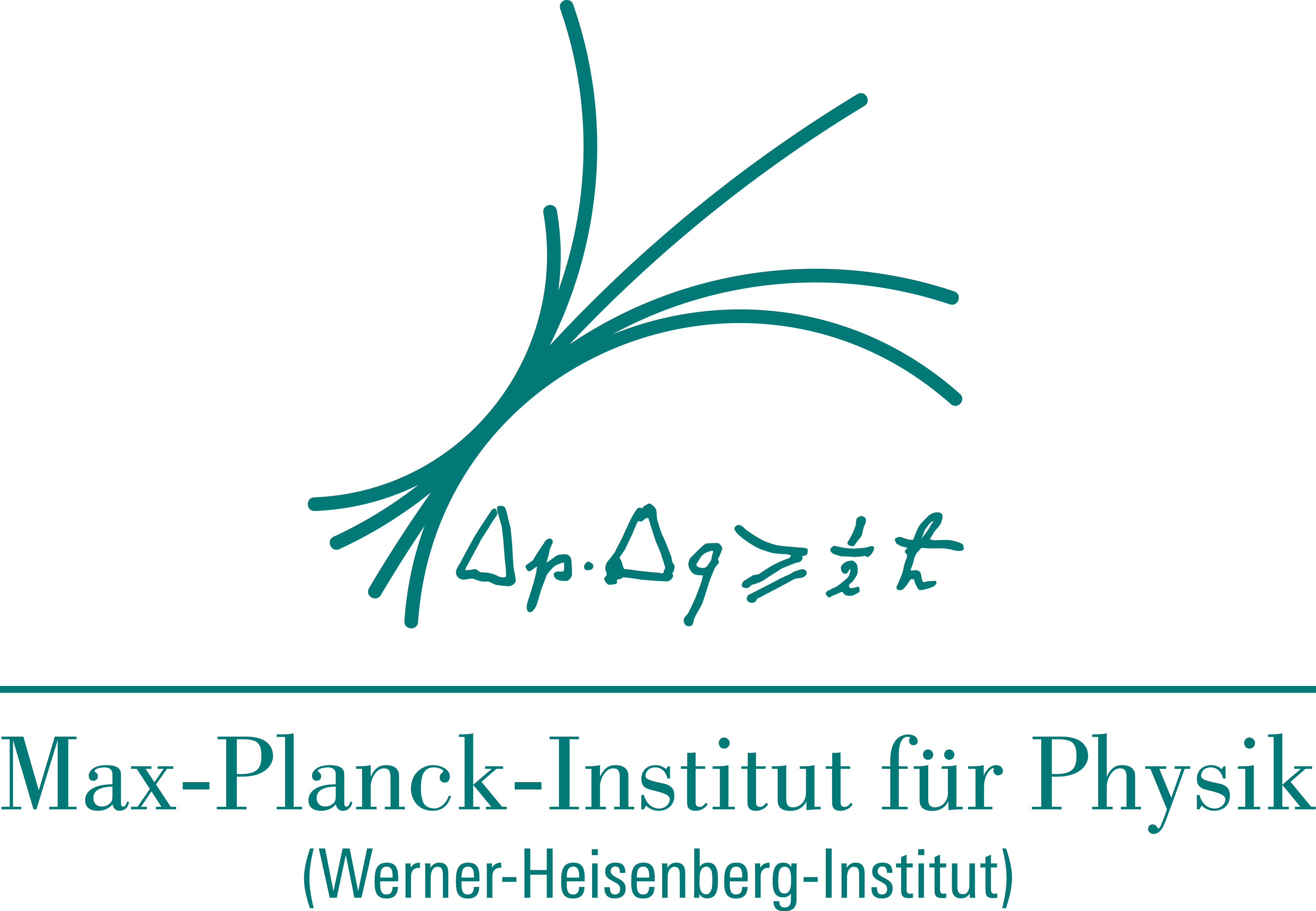 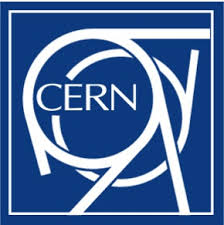 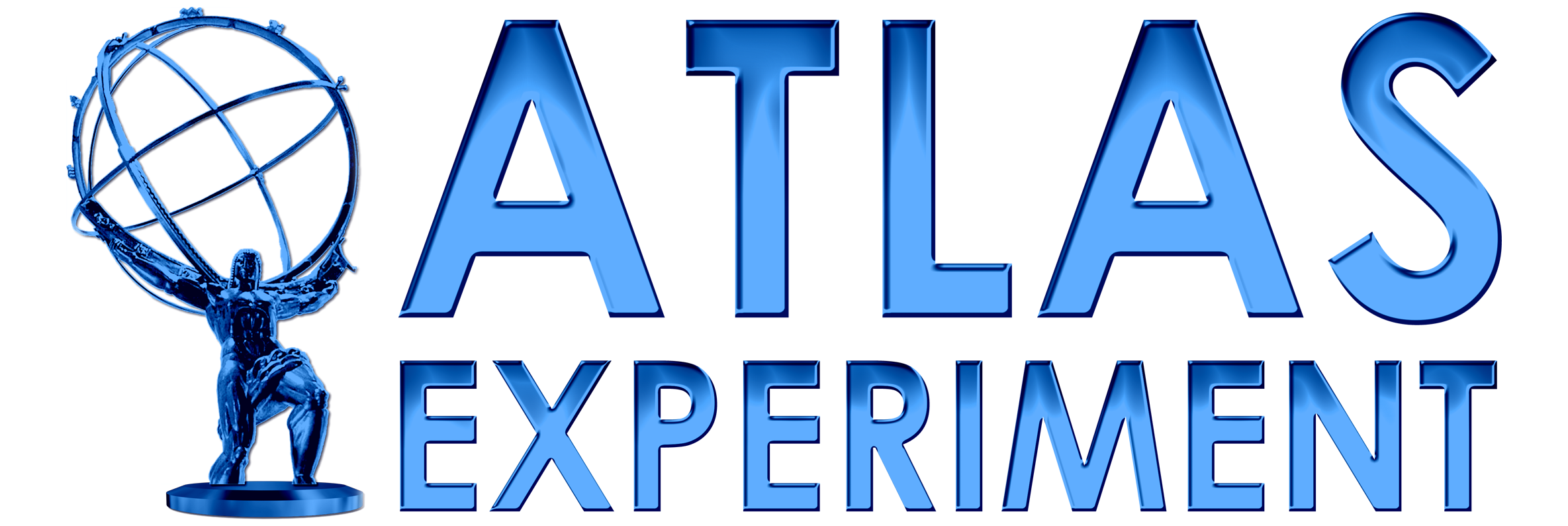 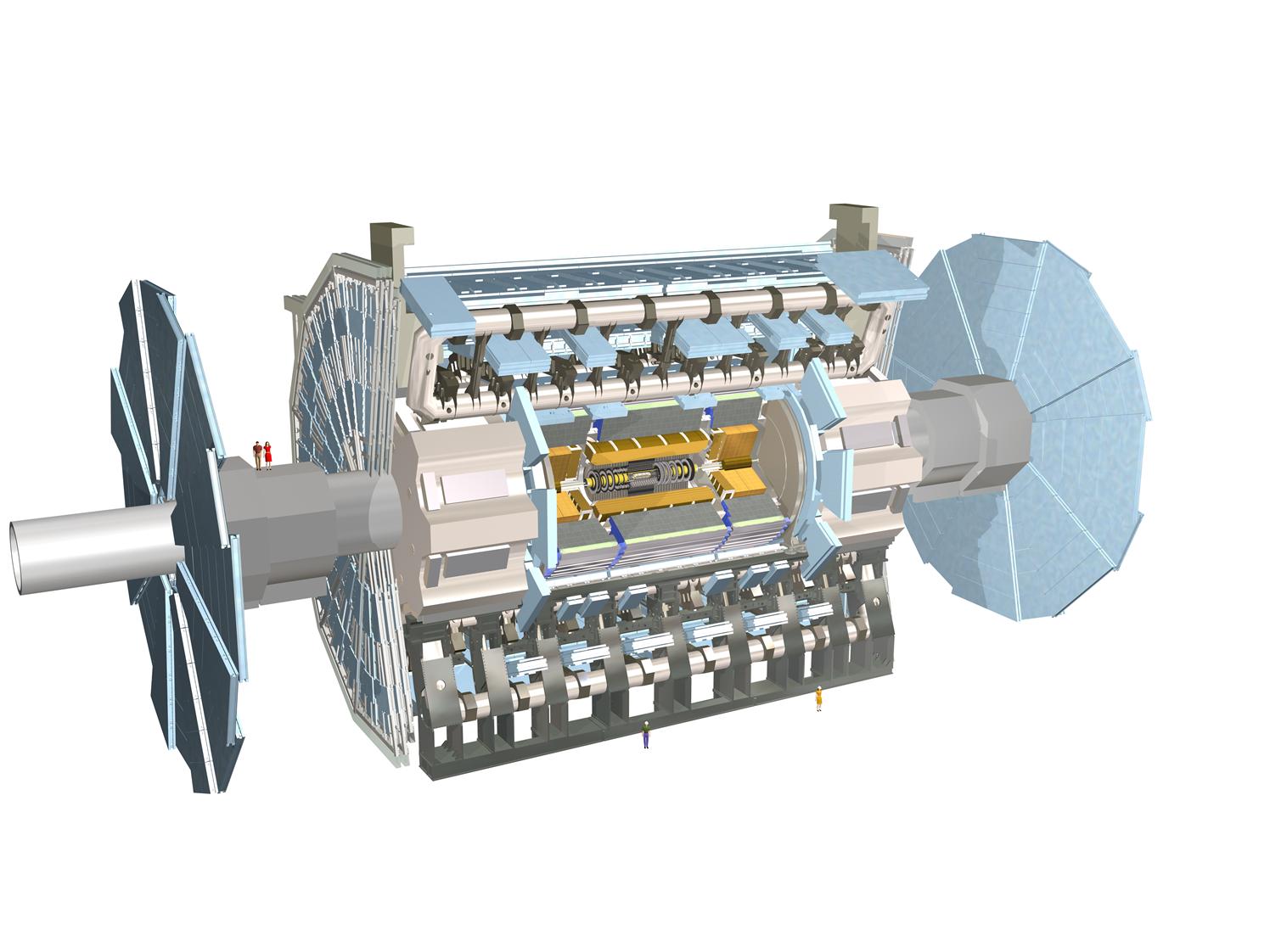 DasATLAS-ExperimentamLarge Hadron Collider
Dr. Andreas Wildauer - Max-Planck Institut für Physik
Tag der Offenen Tür 8.11.2014
Der “Large Hadron Collider” (LHC) am CERN
Größter Teilchenbeschleuniger der Welt, 27 km Umfang
Proton-Proton Kollisionen bei 7, 8 und ab 2015 bei 13 TeV Schwerpunktsenergie
4 Detektoren messendie Zerfallsprodukte
ATLAS
CMS
LHCb und ALICE
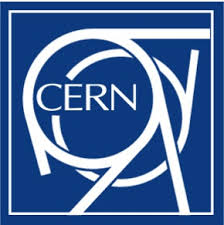 Europäisches Kernforschungsinstitut
in Genf, Schweiz
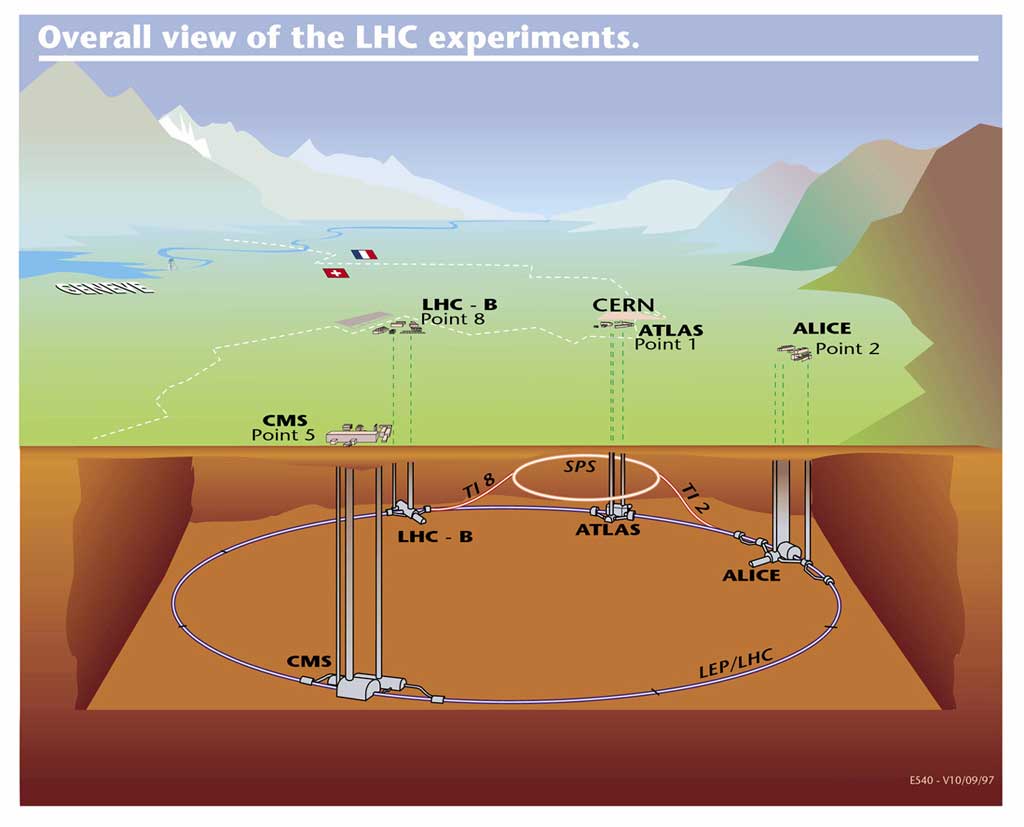 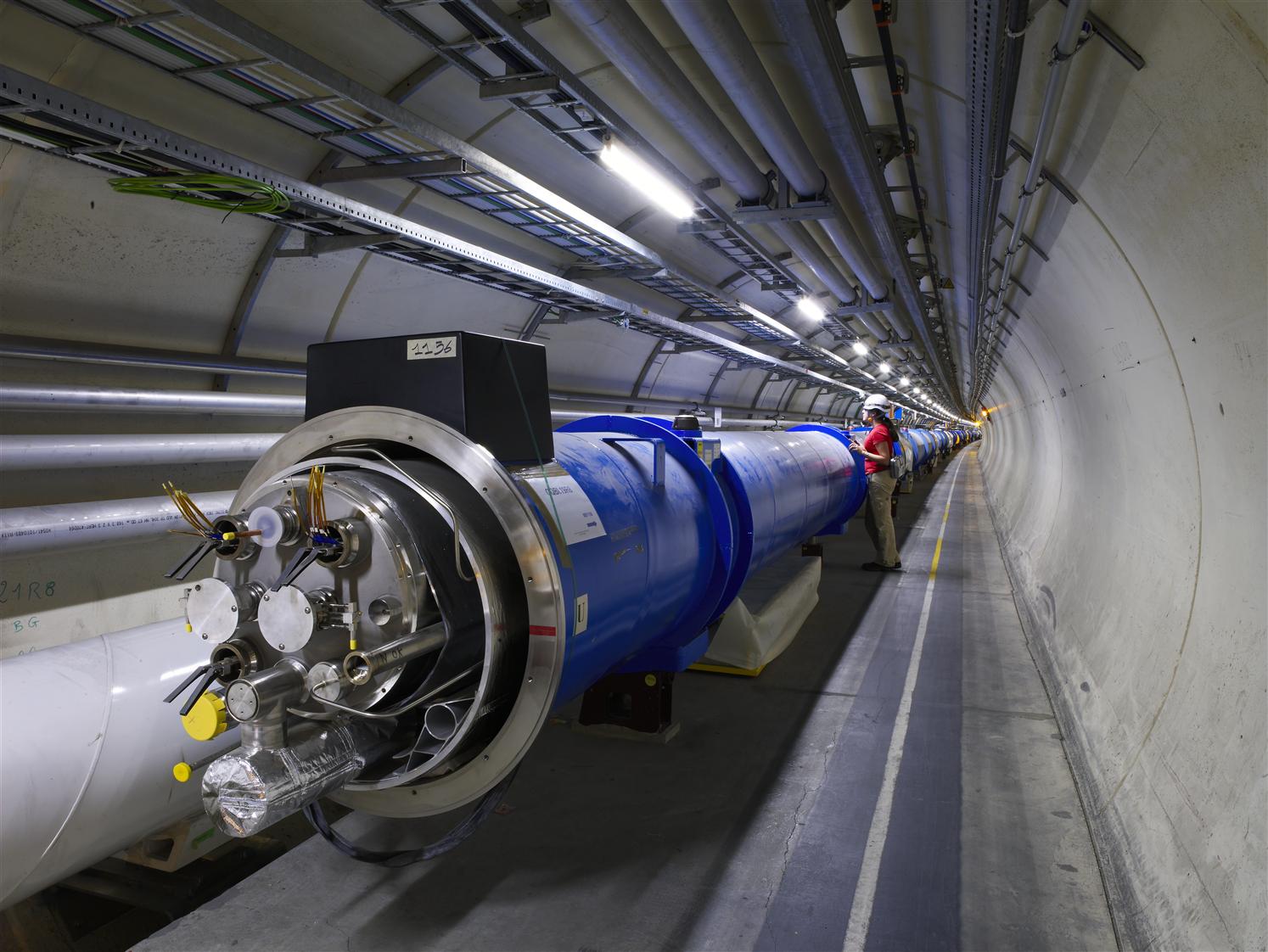 8.11.2014
Andreas Wildauer - Tag der offenen Tür 2014
2
Das ATLAS-Experiment
Die ATLAS-Kollaboration
Besteht aus ca. 3000 Mitarbeiter welche an 180 Universitäten/Laboratorien in 40 Ländern beschäftigt sind
Das Max-Planck Institut für Physik beschäftigt 35 Wissen-schaftler welche am ATLAS-Experiment mitarbeiten
Der ATLAS-Detektor
Größter Detektor am LHC
46 m lang
25 m hoch
7.000 Tonnen schwer
Präzisionsmessung derKollissionen
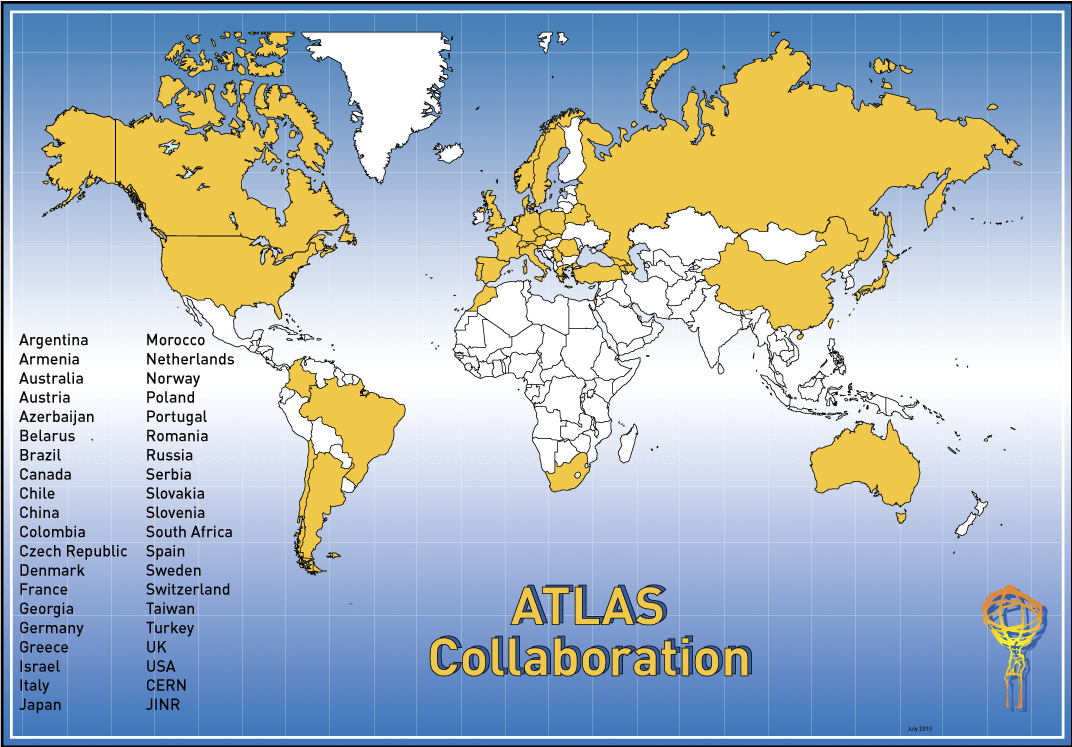 8.11.2014
Andreas Wildauer - Tag der offenen Tür 2014
3
Aus was besteht das Universum?
Heute sind 18 fundamentale Teilchen der Natur bekannt
Alle uns bekannte Materiebesteht daraus
Das ATLAS-Experimenterforscht diese Bausteine,deren Eigenschaften undWechselwirkungen
Erforschung des Kleinstenhilft auch dem Verständnisdes Größtem
Geheimnis der “DunklenMaterie”
Geschichte des Universums
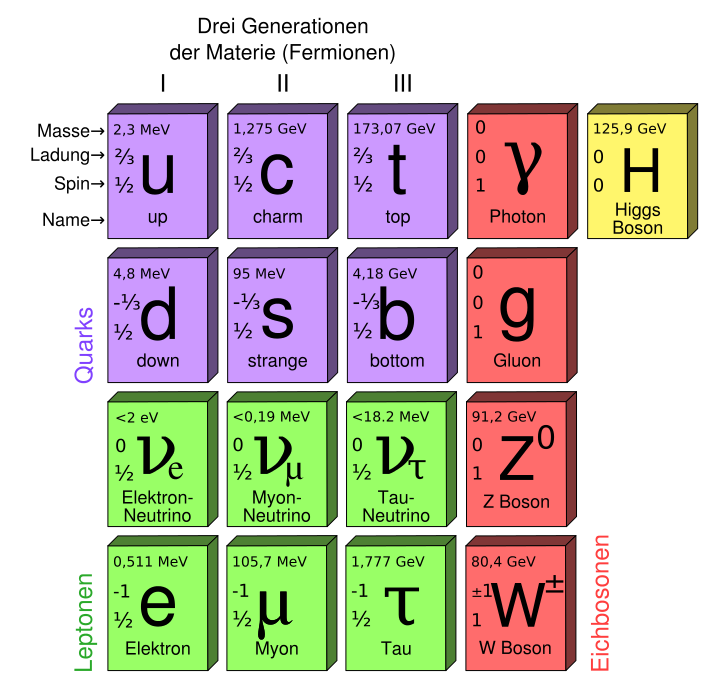 8.11.2014
Andreas Wildauer - Tag der offenen Tür 2014
4
Die Geschichte des Universums
Zurück in der Zeit bedeutet aufwärts in der Energie









Um die kleinsten Bausteine der Natur zu erforschenmüssen wir Bedingungen nahe dem Urknall erschaffen
LHC
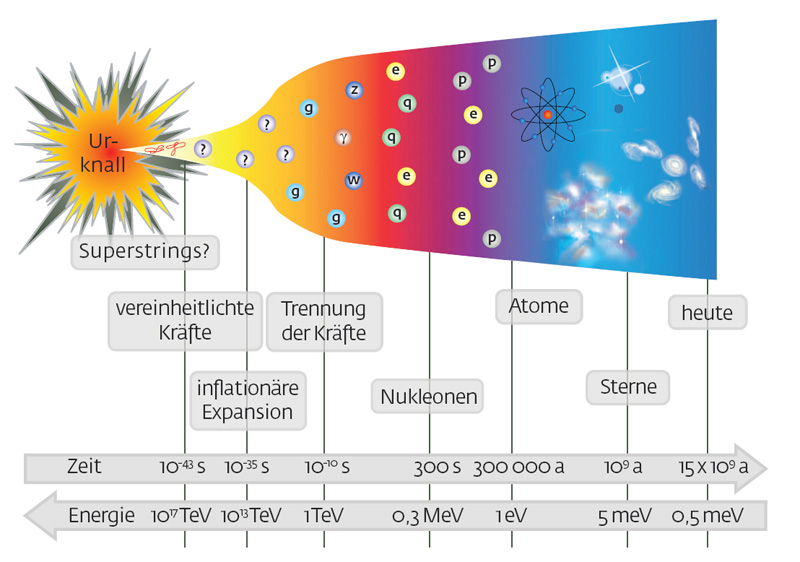 8.11.2014
Andreas Wildauer - Tag der offenen Tür 2014
5
Der Beschleuniger als Mikroskop
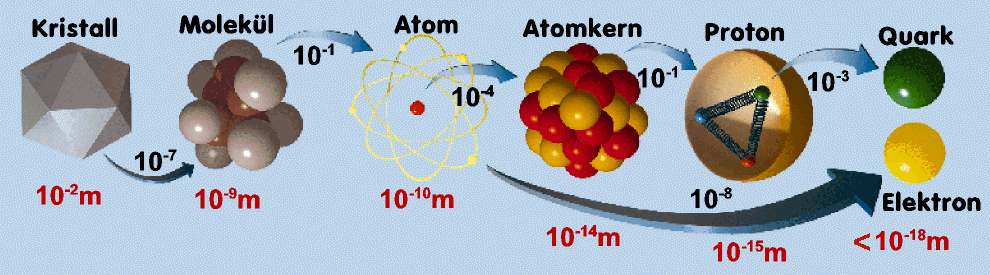 Mikroskop: Wellenlänge des Lichts bestimmt Auflösung
Sichtbares Licht: 4 – 8 * 10-7 Meter (m)
Bei Teilchen:
höhere Energie -> kürzere Wellenlänge -> bessere Auflösung
Elektronenmikroskop: E = 1 – 100 keV -> 4 – 0.4 * 10-9 m
LHC Beschleuniger: Energie 7 TeV -> 10-19 m
8.11.2014
Andreas Wildauer - Tag der offenen Tür 2014
6
Das Prinzip des (Ring)Beschleunigers
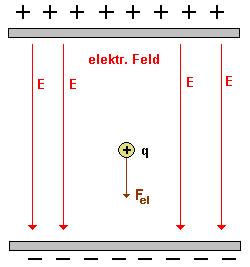 Ein elektrisches Feld beschleunigt geladene Teilchen
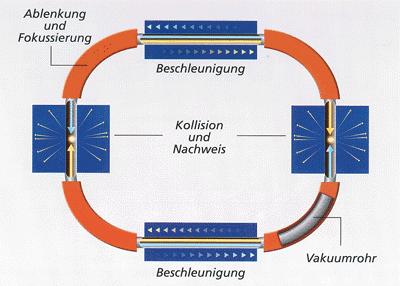 Kombiniert man beides kannman Teilchen beliebig oftbeschleunigen und sehr hohe
Energien erreichen!
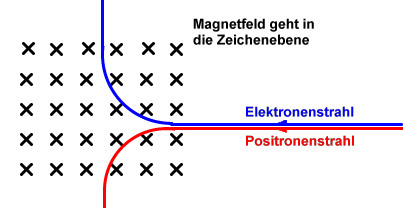 Ein magnetisches Feld lenkt geladene Teilchen ab
8.11.2014
Andreas Wildauer - Tag der offenen Tür 2014
7
Das Prinzip der Teilchendetektoren
Die meisten fundamentalen Teilchen, die man messen möchte, zerfallen sofort nach der Proton-Proton Kollision
Nur stabile Zerfallsprodukte können gemessen werden
Elektron/Photon
Myon
Hadron
Neutrino (indirekt)
Detektor besteht ausEinzeldetektoren
Jeder misst bestimmteTeilchensorte(n)
Gemessen werden:
Ladung, Impuls, Energie
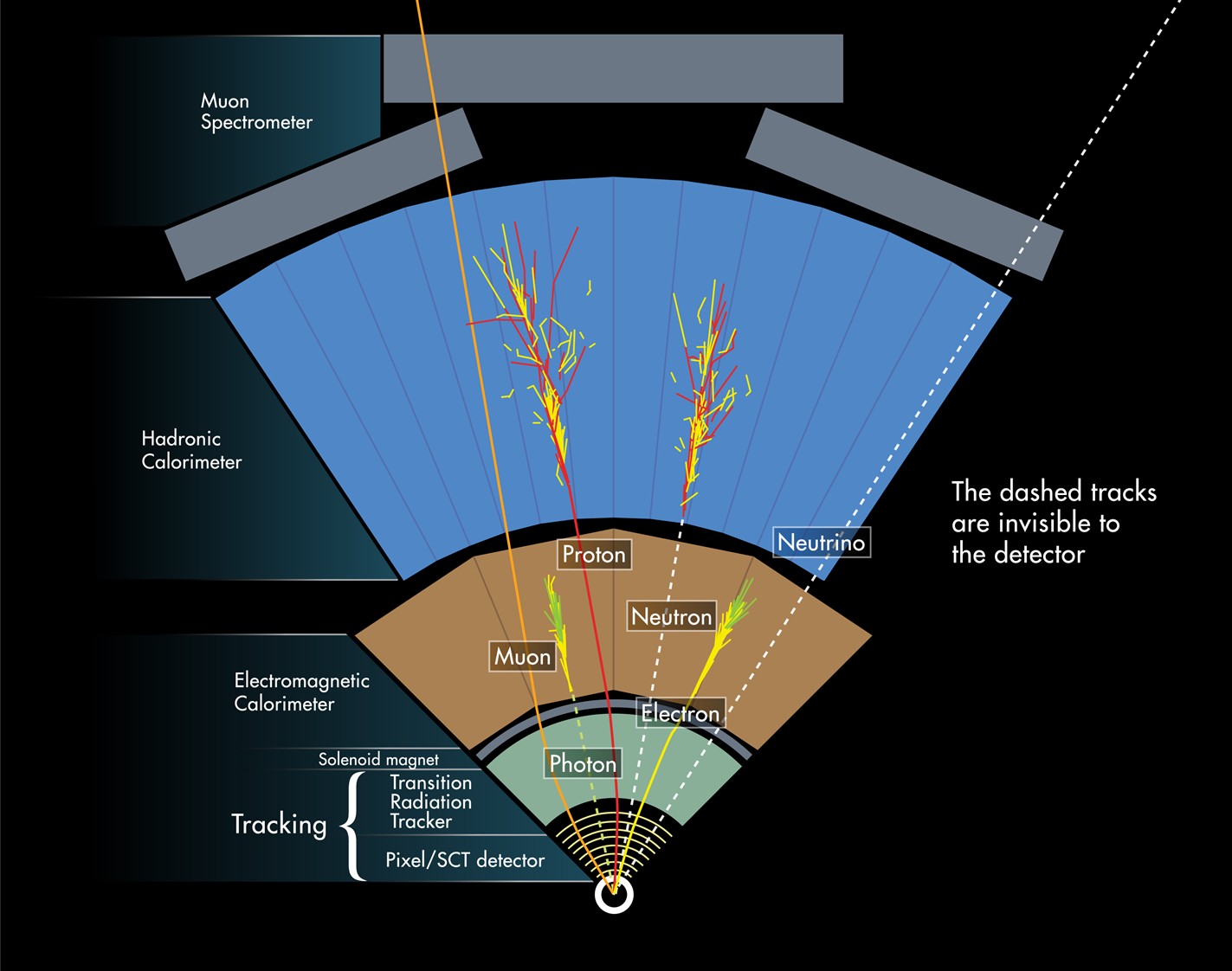 MyonSpektrometer
Hadronisches
Kalorimeter
Elektro-magnetischesKalorimeter
InnererSpurdetektor
8.11.2014
Andreas Wildauer - Tag der offenen Tür 2014
8
Der ATLAS-Detektor
Besteht aus 3 Einzeldetektoren
Innerer Spurdetektor, Kalorimeter, Myon Spektrometer








Unser Institut ist bei Planung, Bau, Betrieb, Erweiterung aller drei Subdetektoren massgeblich beteiligt
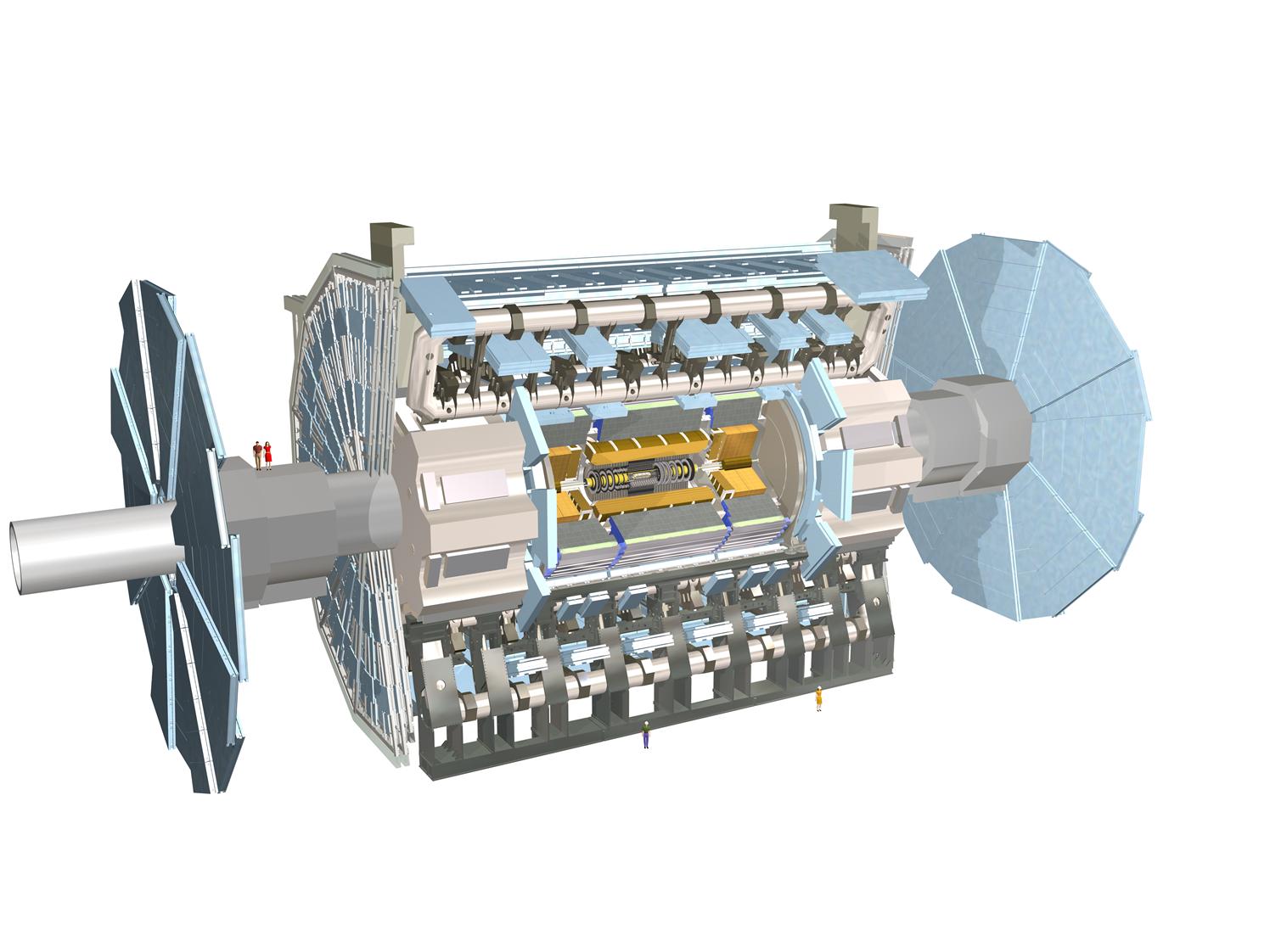 25 m
46 m
8.11.2014
Andreas Wildauer - Tag der offenen Tür 2014
9
Der ATLAS-Detektor
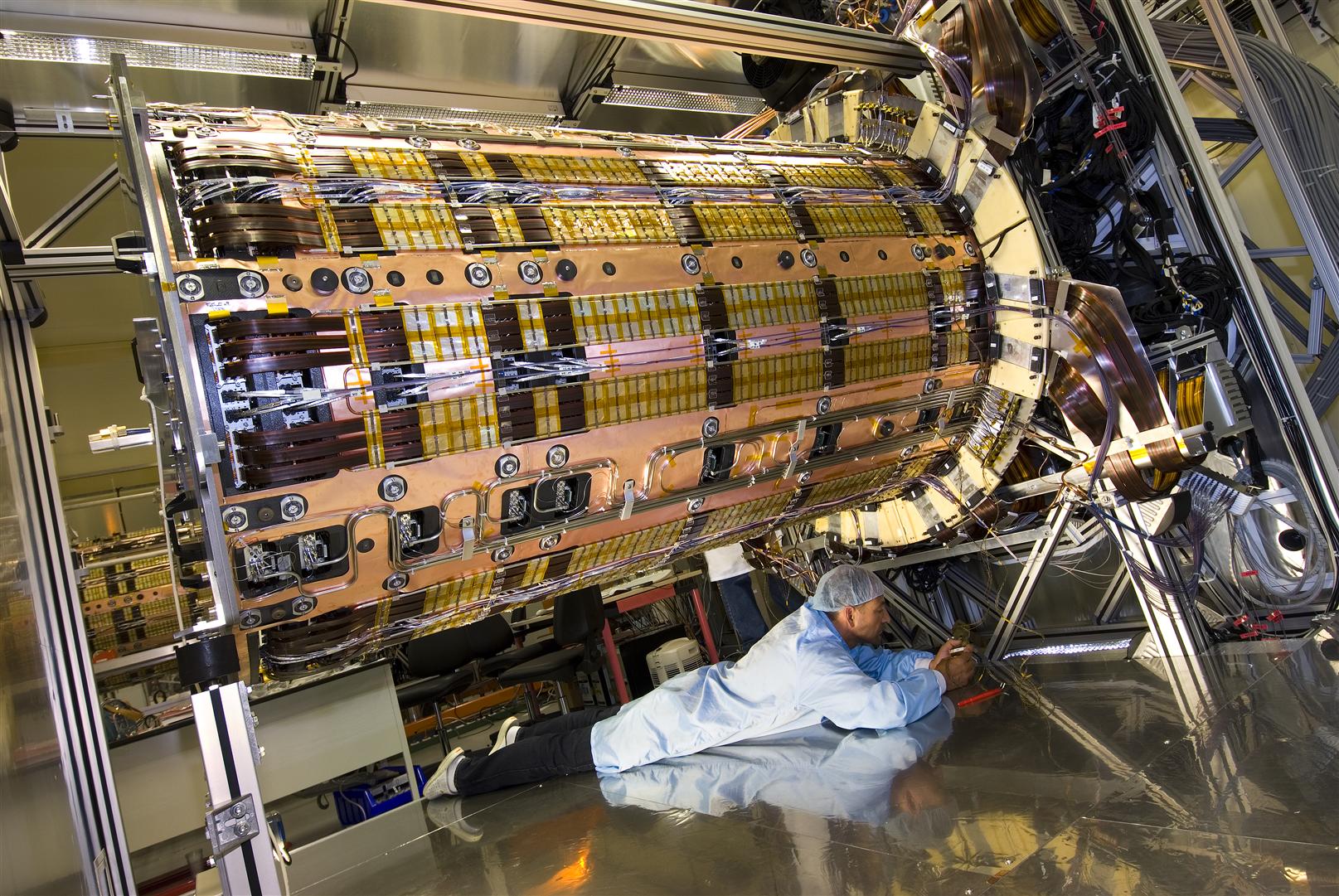 SCT:
(SiliCon Tracker)
Teilkomponente desInneren Spurdetektors
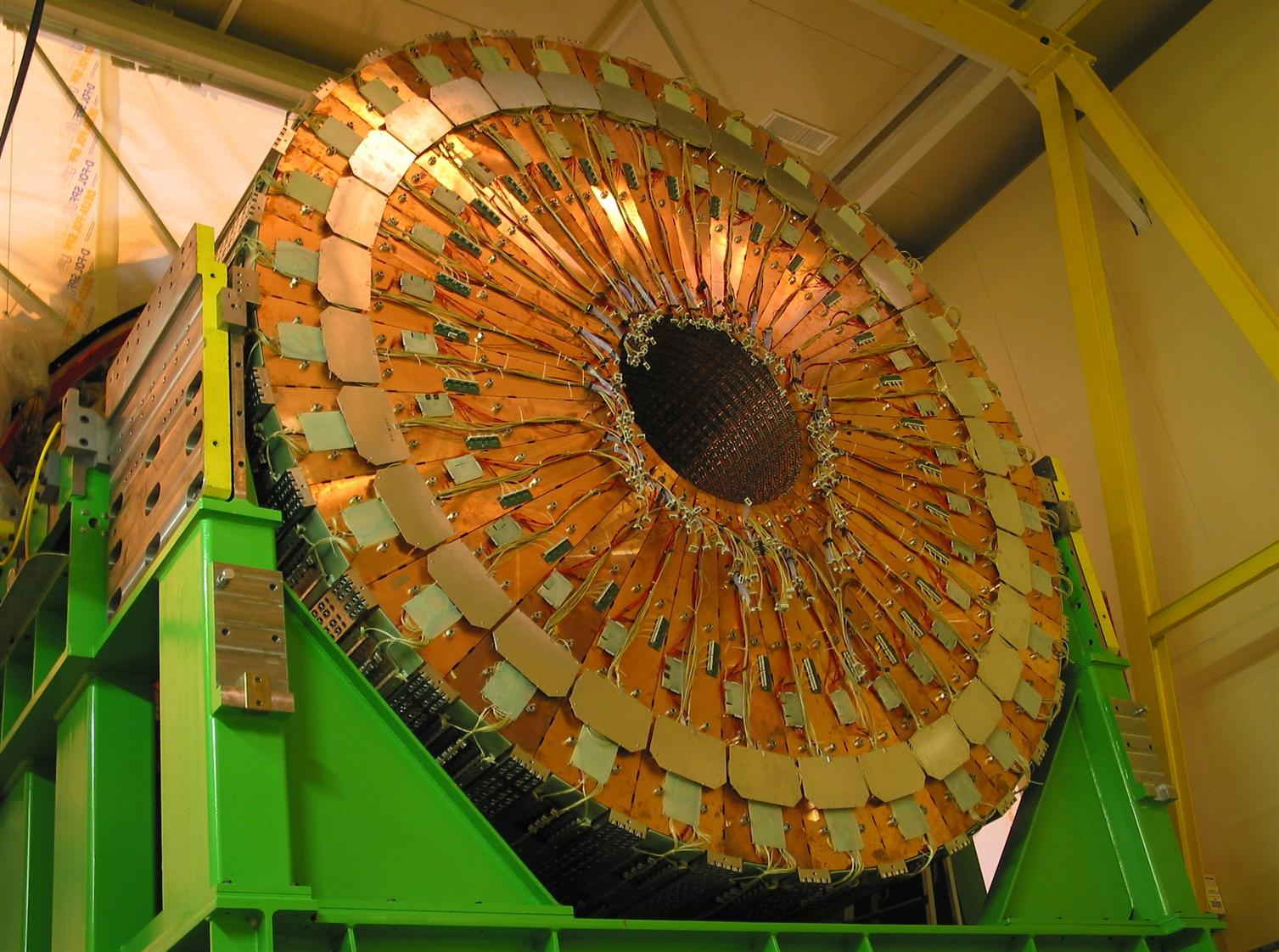 HEC:
(Hadronic Endcap Calorimeter)
Teilkomponente des Kalorimeters
8.11.2014
Andreas Wildauer - Tag der offenen Tür 2014
10
Der ATLAS-Detektor
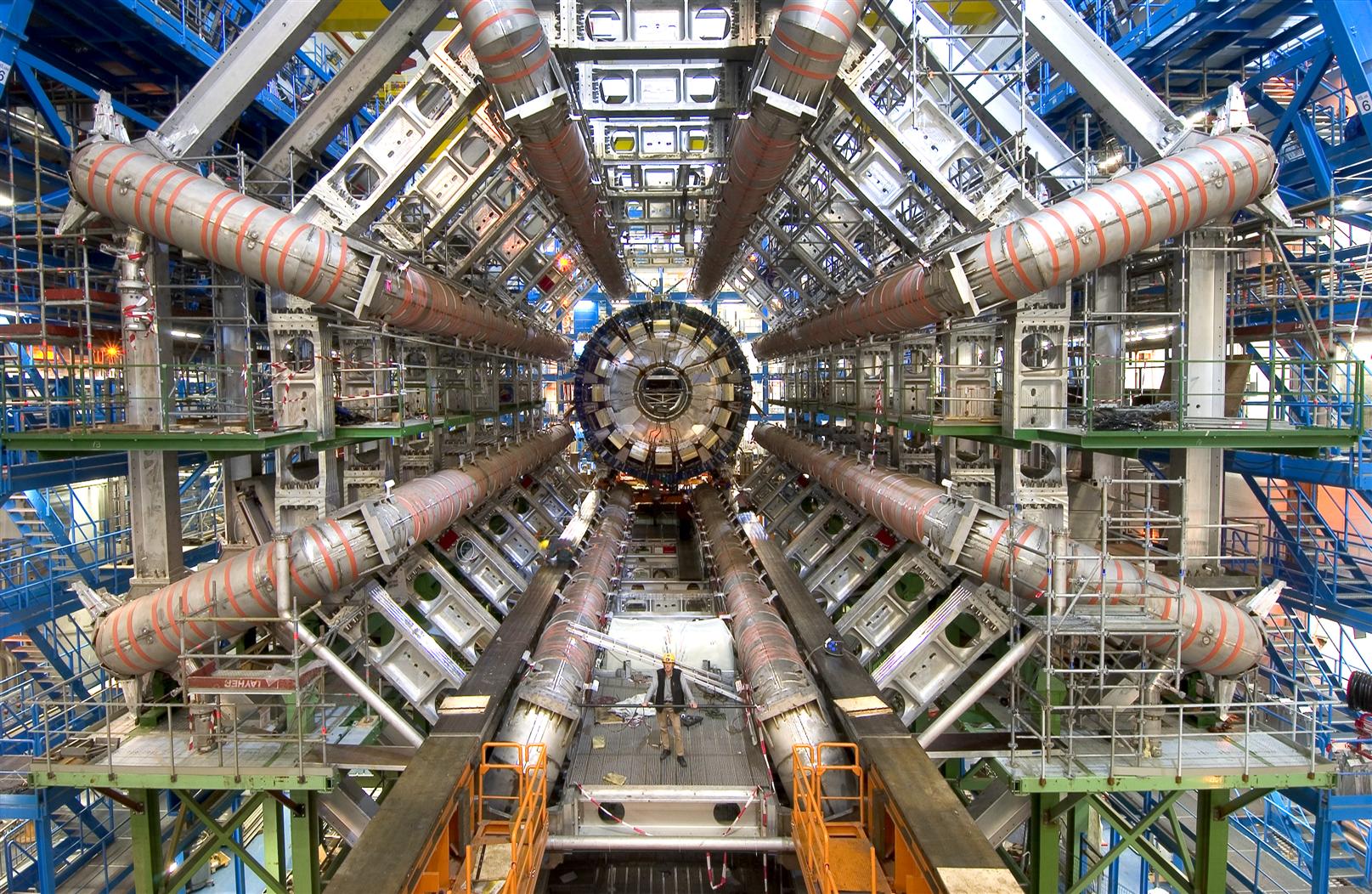 8.11.2014
Andreas Wildauer - Tag der offenen Tür 2014
11
Forschung mit ATLAS am MPP
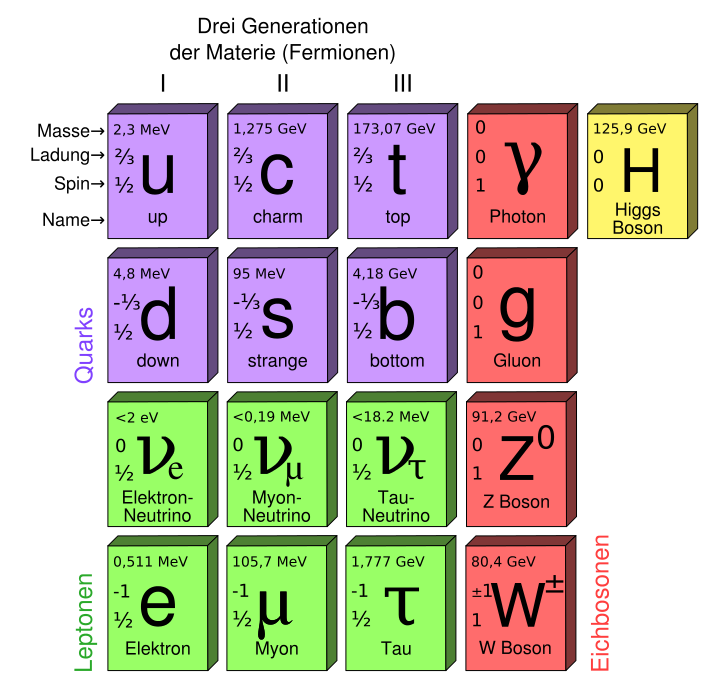 Standardmodell der Teilchenphysik
Präzisionsmessung der freien Parameter des Modells (z.B. Massen der Teilchen)
Test der Vorhersagen und offenen Fragen des Modells 
Entdeckung und Untersuchung des in den 60er Jahren postulierten Higgs-Bosons
Suche nach Phänomenen jenseits des Standardmodells
übergeordnete Symmetrien (Supersymmetrie)
“Grand Unified Theories” – Vereinheitlichung der Kräfte
8.11.2014
Andreas Wildauer - Tag der offenen Tür 2014
12
Warum haben Teilchen Masse?
Theorie: 1964 von Peter Higgs undanderen aufgestellt
Masse wird durch Wechselwirkungmit einem Hintergrundfeld, demHiggsfeld, erzeugt
Konsequenz:
Es muss ein Higgs-Boson als Anregung des Higgsfeldes geben
Seit dieser Behauptung ist das Higgs-Boson das “most wanted” Teilchen der Hochenergiephysik
Der Nachweis der Existenz des Higgs-Bosonsliess noch ca. 50 Jahre auf sich warten
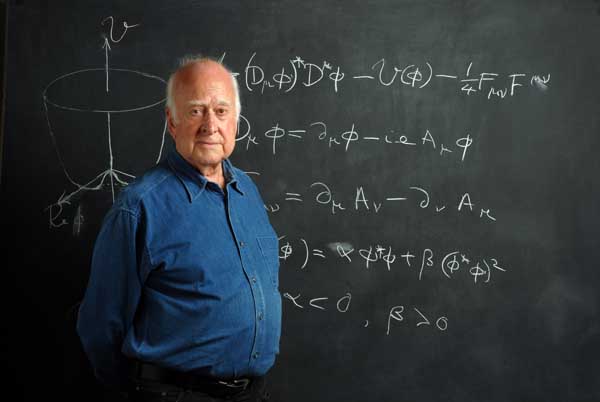 Peter Higgs
8.11.2014
Andreas Wildauer - Tag der offenen Tür 2014
13
Die Entdeckung des Higgs-Bosons am LHC
Im Juli 2012 wurde die Entdeckung eines Higgs-Bosons am LHC durch ATLAS und CMS bekanntgegeben
Peter Higgs und François Englert werden für ihre Vorhersage des Higgs-Bosonsmit dem Physik Nobelpreis2013 ausgezeichnet
Physiker des Max-PlanckInstituts waren massgeblichan dieser Entdeckung beteiligt!
Es ist eine der größtenErrungenschaften dermodernen Teilchenphysik
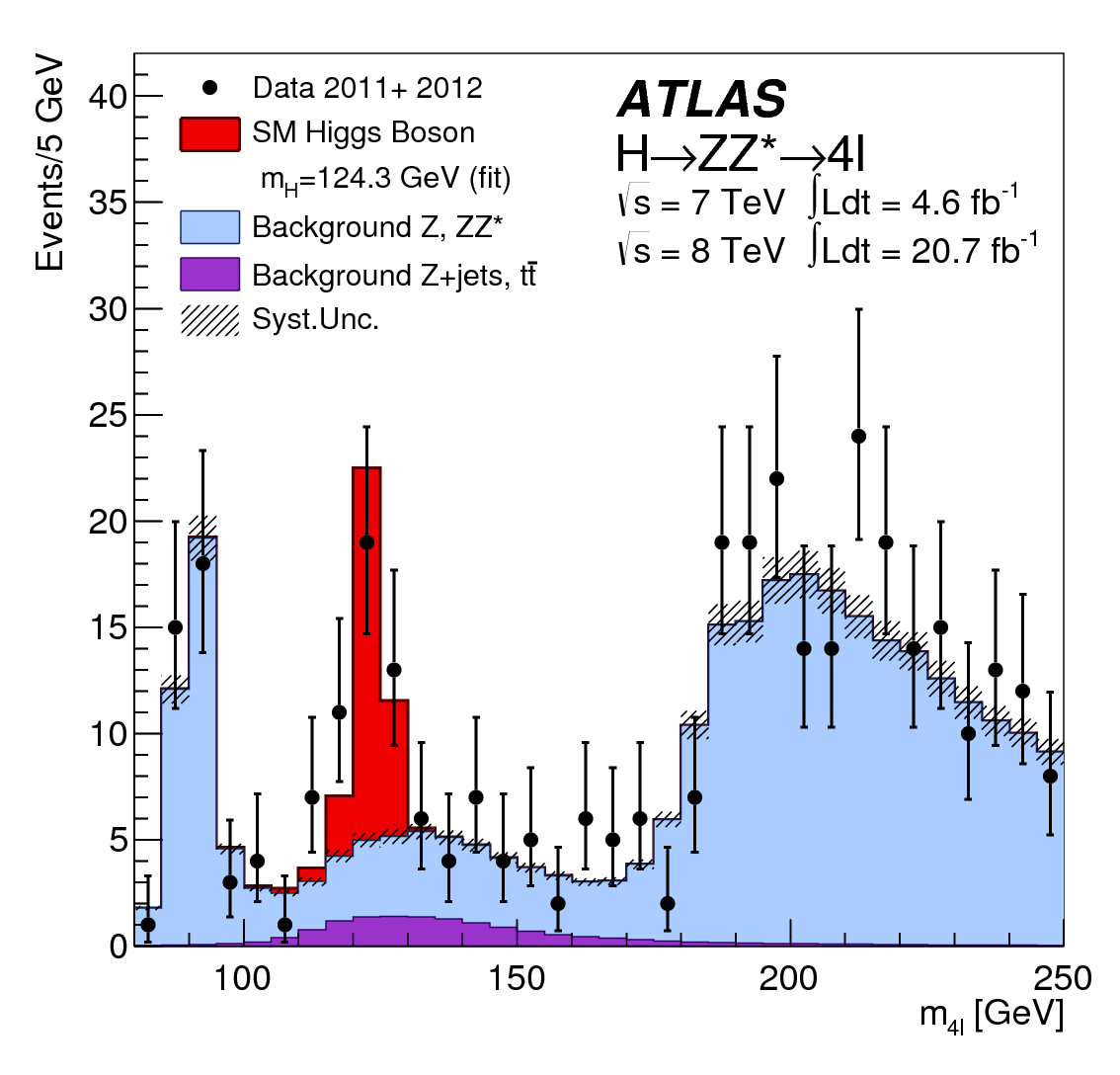 8.11.2014
Andreas Wildauer - Tag der offenen Tür 2014
14
Die Entdeckung des Higgs-Bosons am LHC
Im Juli 2012 wurde die Entdeckung eines Higgs-Bosons am LHC durch ATLAS und CMS bekanntgegeben
Peter Higgs und François Englert werden für ihre Vorhersage des Higgs-Bosonsmit dem Physik Nobelpreis2013 ausgezeichnet
Physiker des Max-PlanckInstituts waren massgeblichan dieser Entdeckung beteiligt!
Es ist eine der größtenErrungenschaften dermodernen Teilchenphysik
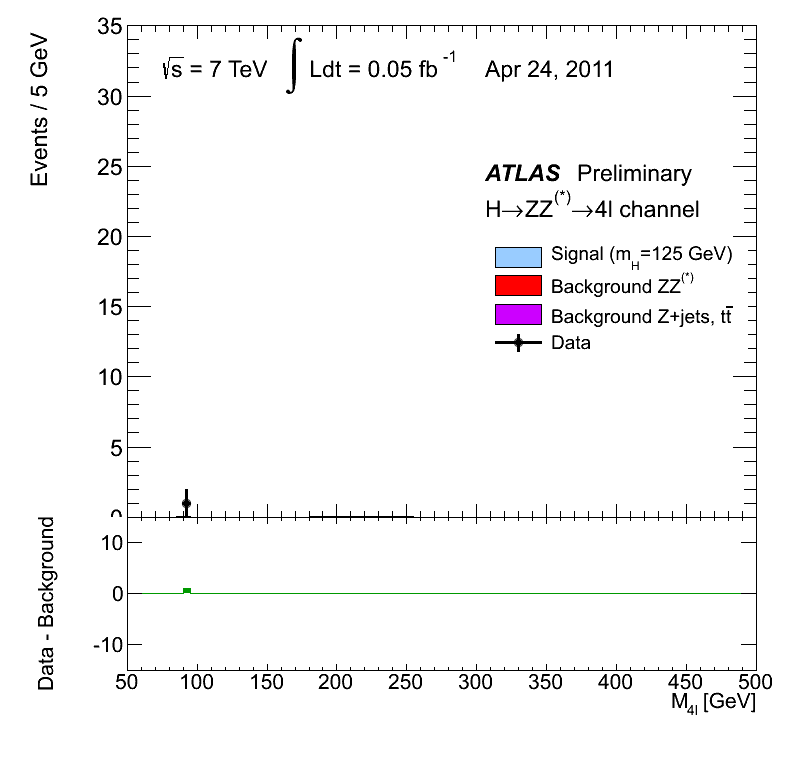 8.11.2014
Andreas Wildauer - Tag der offenen Tür 2014
15
Higgs-Boson Zerfall nach 4 Myonen
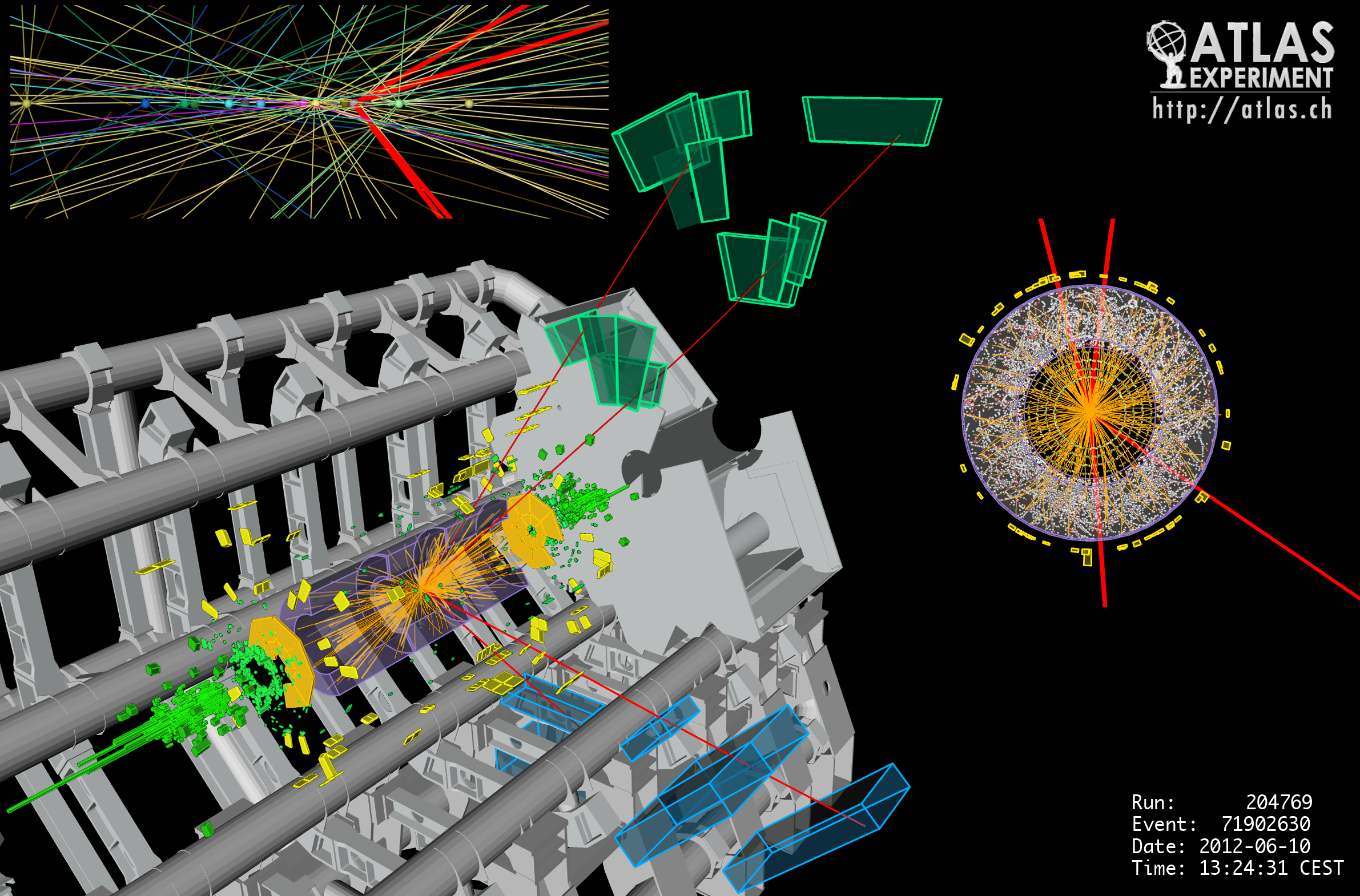 8.11.2014
Andreas Wildauer - Tag der offenen Tür 2014
16
Die Zukunft mit ATLAS
Die Entdeckung des Higgs-Bosons war erst der Anfang!
Seit Anfang 2013 sind der LHC und ATLAS im Umbau
Die Datennahme beginnt wieder 2015
Es gibt noch viele offene Fragen, für welche der LHC und ATLAS Antworten suchen
Gibt es eine übergeordnete“Supersymmetrie”?
Kann man die 4 fundamentalenKräfte vereinigen?
Aus was besteht des Universumwirklich?
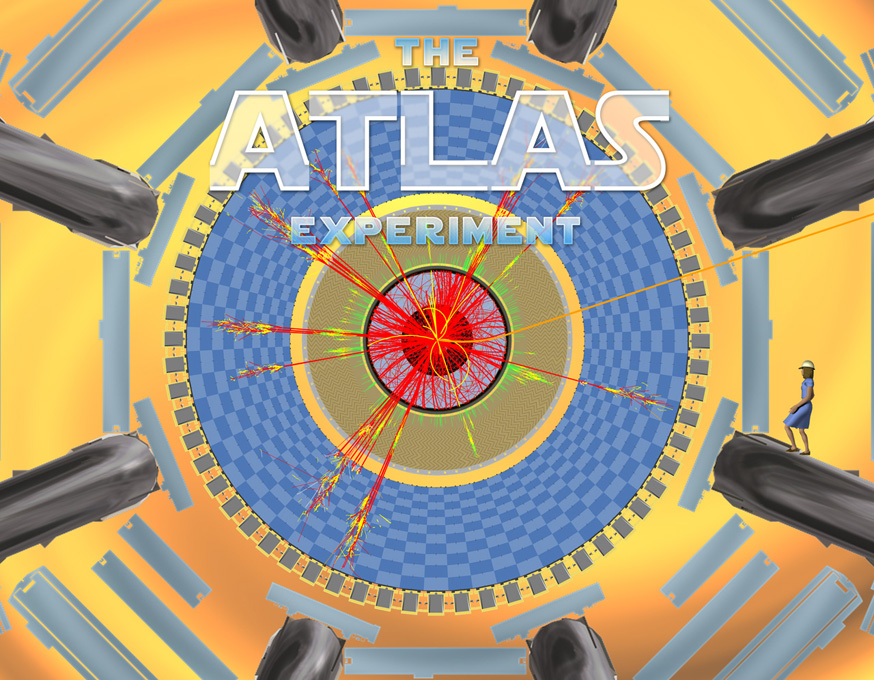 8.11.2014
Andreas Wildauer - Tag der offenen Tür 2014
17
Tag der offenen Tür
Vielen Dank für Ihre Aufmerksamkeit!
Verpassen Sie nicht
den (nachgebauten) ATLAS Kontrollraum
die ATLAS Ausstellungsstücke und Poster in der Halle 
Und wenn Sie Fragen haben, fragen Sie!
Physiker sind gesprächiger als Sie vielleicht meinen ;-)
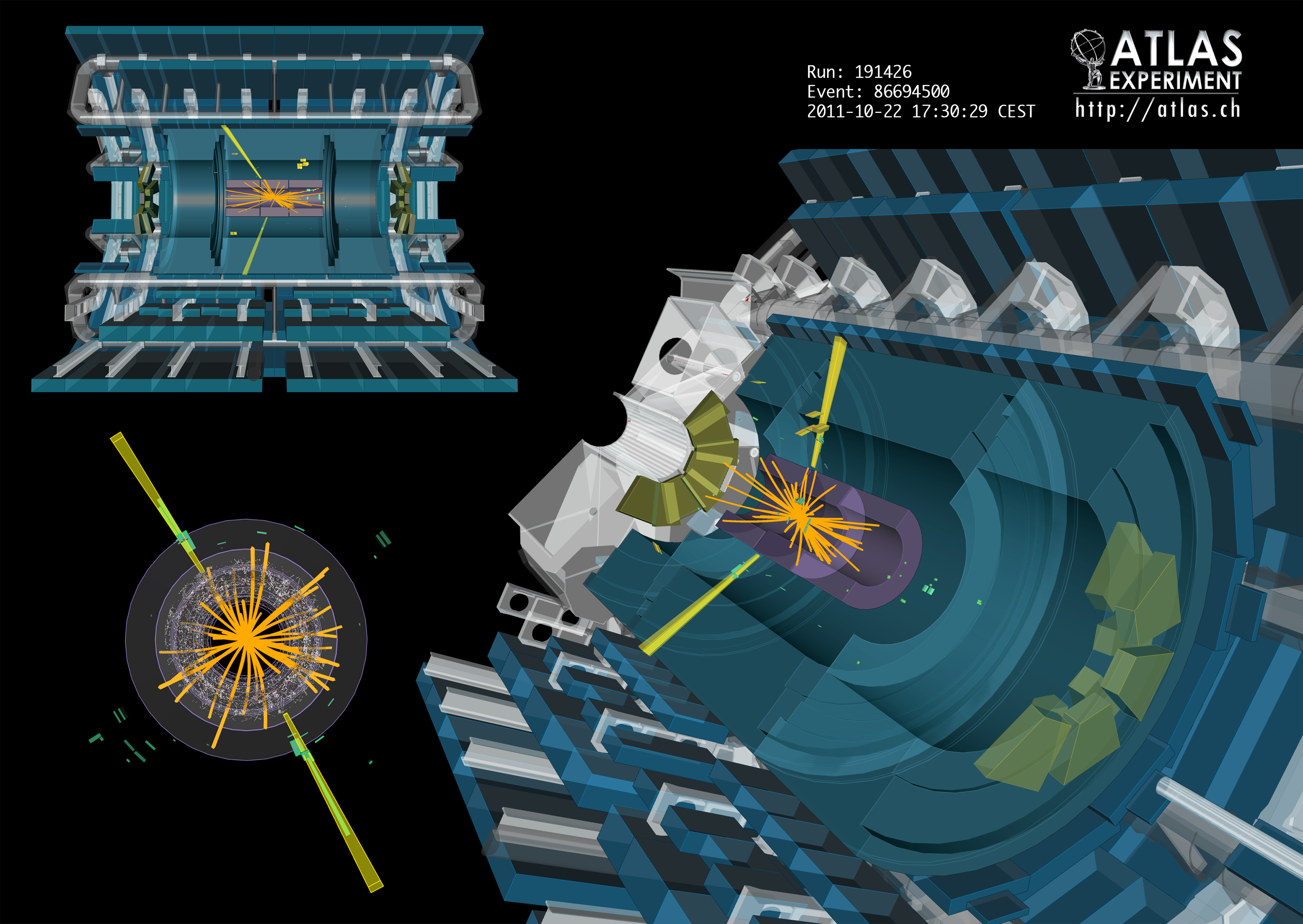 Mehr Informationen:
	mpp.mpg.de -> ATLAS
	atlas.ch
	cern.ch
8.11.2014
Andreas Wildauer - Tag der offenen Tür 2014
18